DULJINA KRUŽNOG LUKA IPOVRŠINA KRUŽNOG ISJEČKA
Podsjetimo se :
Kružni luk je DIO KRUŽNICE ( dio crte).
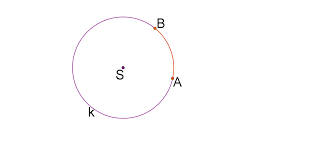 U prethodnim gradivima naučili smo da je svaki kružni luk pridružen nekom središnjem kutu, odnosno svaki je središnji kut pridružen nekom kružnom luku. Upravo o tom središnjem kutu ovisi hoće li luk biti dulji ili kraći.
                                                                            Veći središnji kut određuje 
                                                                            veći luk.
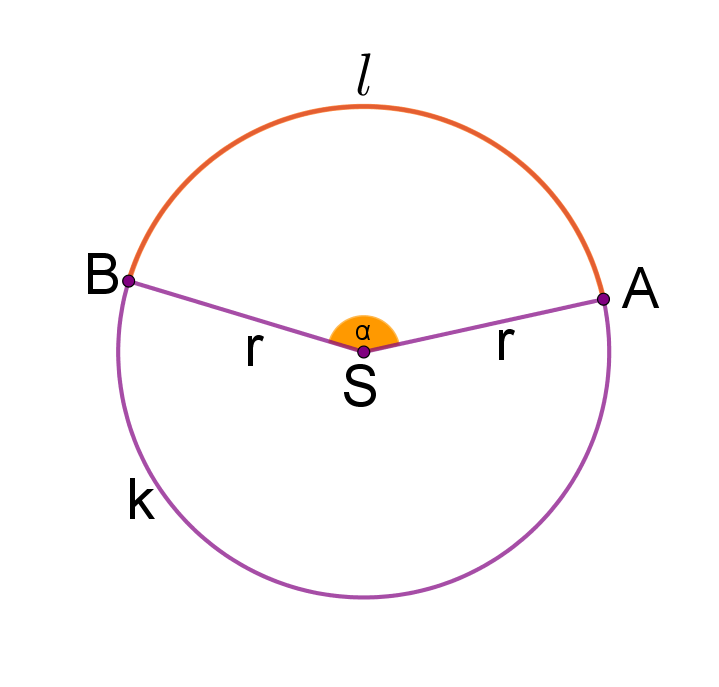 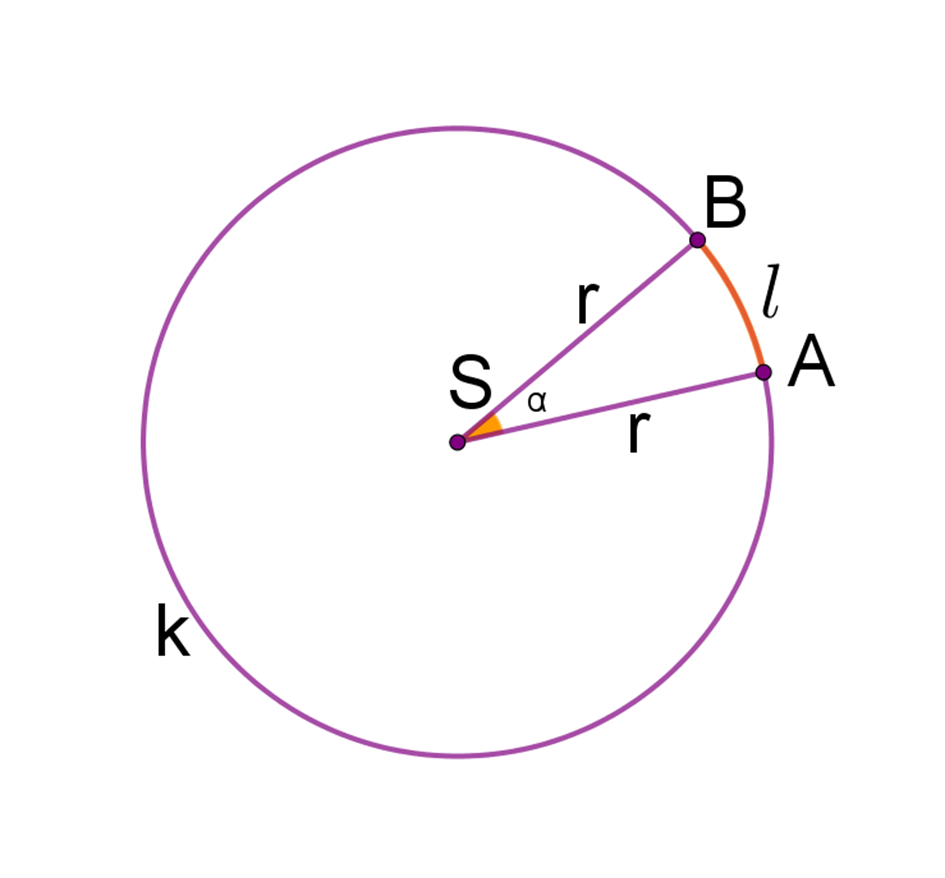 Kružni luk znamo označiti pomoću dvije ili tri točke kružnice ( prisjeti se kad se označuje s dvije , a kad s tri točke). Njegova se duljina označuje malim slovom l  .
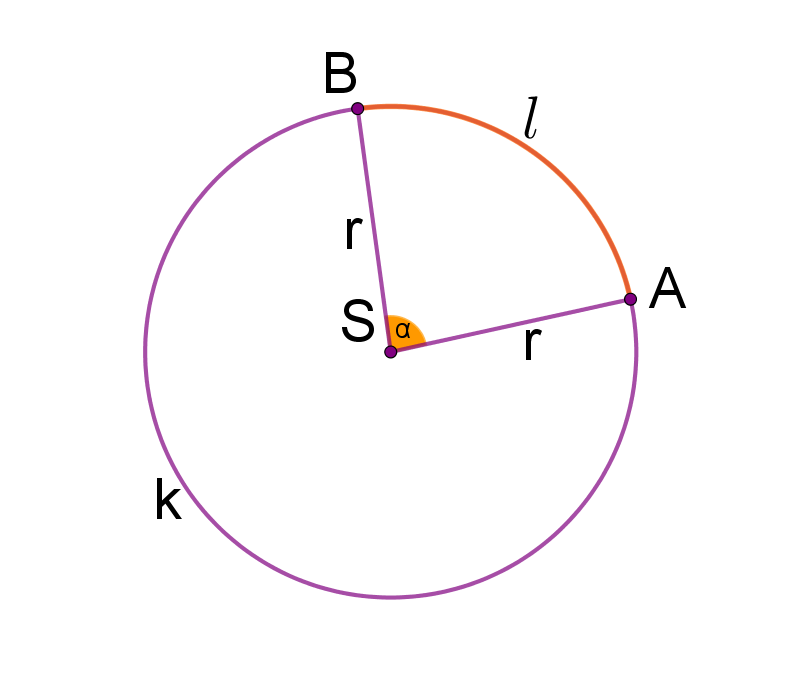 Ako promatramo dio kruga omeđen središnjim kutom i kružnim lukom , 
govorimo o KRUŽNOM ISJEČKU. Naravno i njegova „veličina”, tj. površina ovisi o veličini središnjeg kuta.
   
                                                                                  Veći središnji kut 
                                                                                   određuje veći kružni 
                                                                                   isječak.
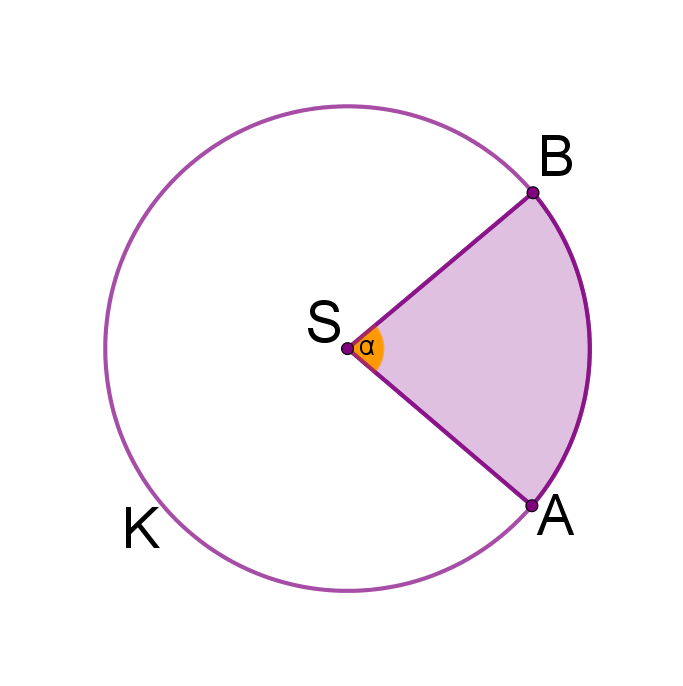 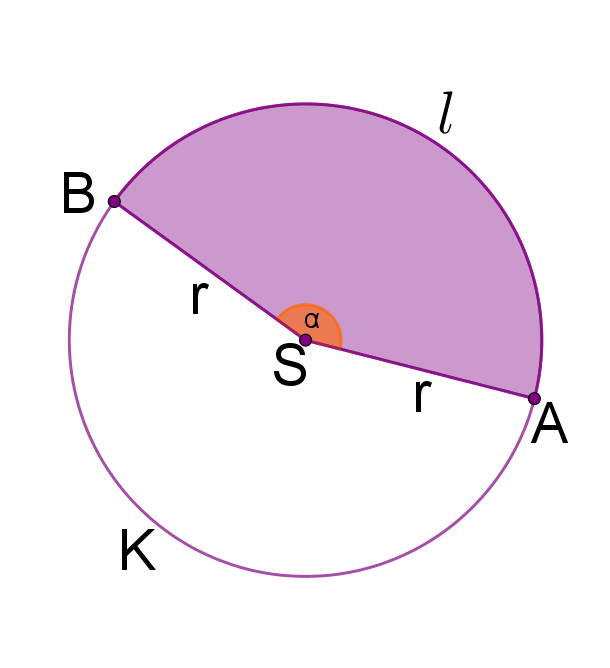 Kako izračunati duljinu kružnog luka i površinu kružnog isječka pogledat ćete u videu koji se nalazi na https://www.youtube.com/watch?v=dkpyDAP48aQ 

U bilježnicu zapišite naslov i zabilježite ono što smatrate da je  najvažnije .
Vidjeli ste kako su nastale formule za izračunavanje duljine kružnog luka i površine kružnog isječka.  Sad ćemo ih primijeniti u zadacima.
Pogledajte video koji vam to pokazuje , a nalazi se na https://www.youtube.com/watch?v=YOpxFgNt11k 
U bilježnicu napišite primjere iz videa i riješite zadatke.
Ovo su najjednostavniji zadaci (za dva) – uvrštavanje u formulu .
Ukoliko vam nije dovoljna ocjena dovoljan koju možete dobiti za prethodne zadatke trebali biste izračunavati i „obrnute” zadatke. Već znate da su to oni u kojima je duljina (ili površina) već izračunana, a vi iz nje trebate odrediti polumjer, promjer ili veličinu središnjeg kuta .
Naravno – pomoću jednadžbi !
Probajmo.
Na kružnici je istaknut kružni luk duljine 70.65 cm sa središnjim kutom mjere 90°. Izračunaj duljinu polumjera te kružnice.

l = 70.65 cm               Kao i uvijek u ovakvim zadacima pitamo se po kojoj 
α = 90֯                          je formuli taj netko izračunao duljinu kružnog 
r = ?                             luka?
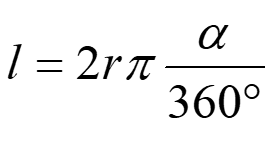 Po formuli :                                      

Trebamo li mi izračunavati l ? Ne. 
Dakle okrenemo formulu, uvrstimo ono što nam je poznato i riješimo jednadžbu.
Na isti način možemo izračunati i α. Pokušajte!
Zadaću ćemo podijeliti u onu za ocjenu 2 i za više ocjene.
OCJENA 2 : na 69. strani udžbenika 147. a,b i 148. a,b , a na 73. strani 195. b,e , 196. a,b .
ZA VIŠE OCJENE (podrazumijeva se da znate riješiti zadatke za 2, pa samo kao dokaz riješite 148.f i 197.f)  na 69. strani 149. b, 150.a 199. a i 200.b.
Za „obrnute zadatke s površinom nisam dala primjer jer se rješavaju jednako kao i u primjeru. Probajte, ako ne bude išlo javite pa ćemo još vježbati.
Zadaću šaljete na Yammer u osobne poruke do ponedjeljka u 20:00 h.
Molim da fotografije budu takve da se može pročitati što piše na njima, inače ih neću priznati.
Lijep pozdrav!